Land Law by Chris Bevan
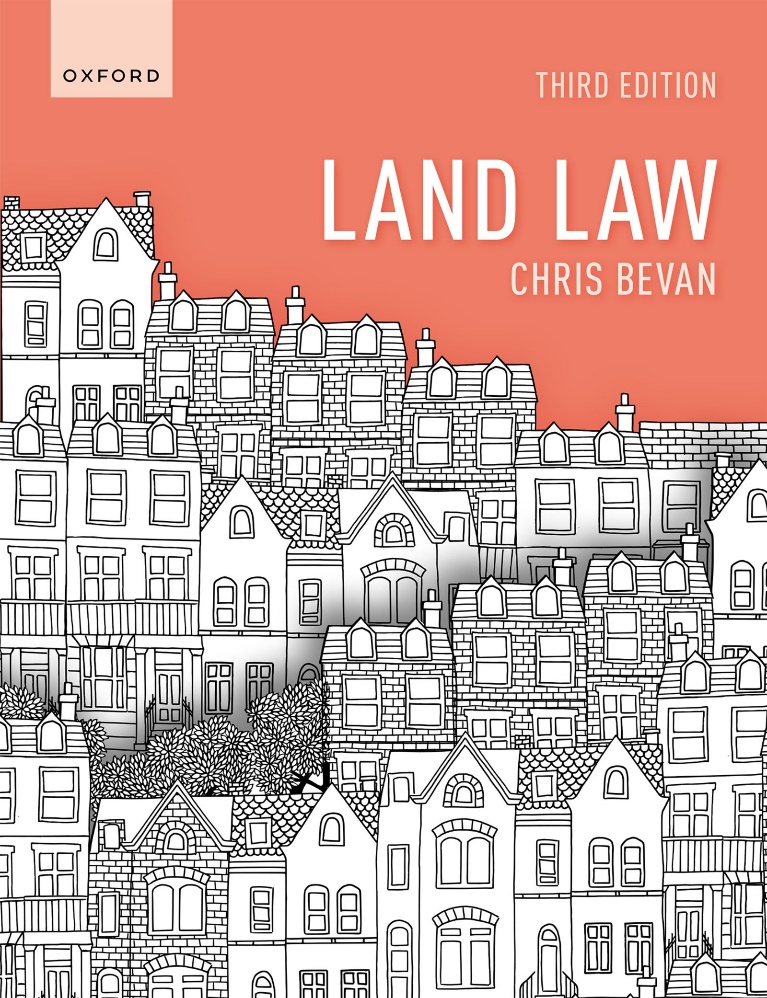 Chapter 03Unregistered Land
2
© Oxford University Press, 2022
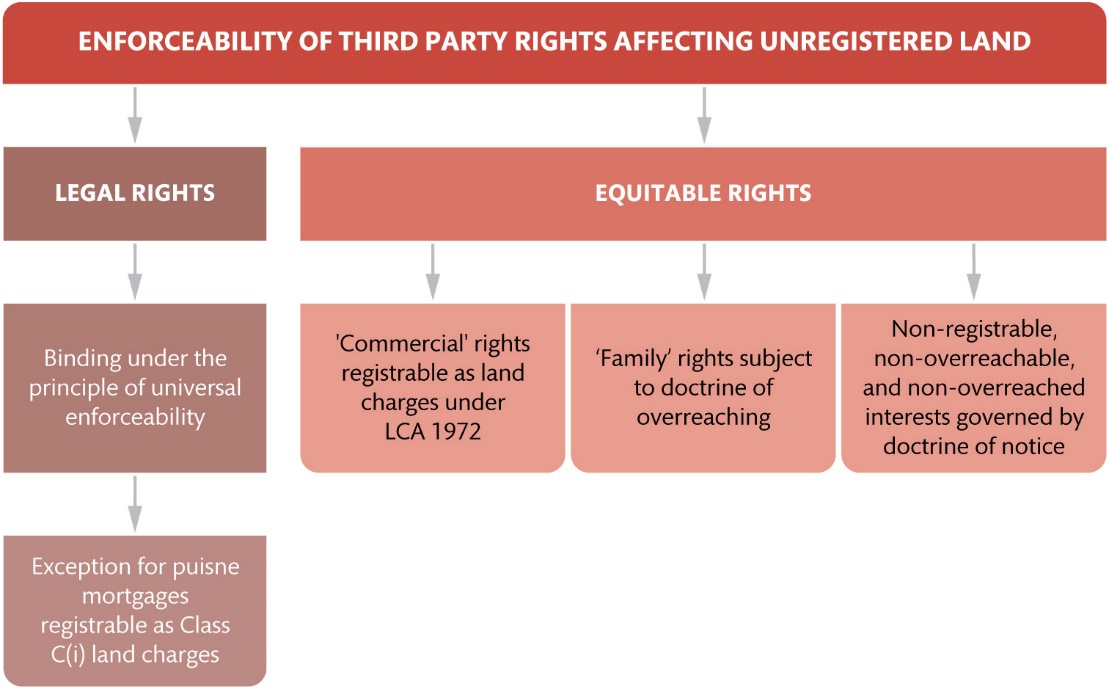 Figure 3.1 Enforceability of third party rights in unregistered land
3
© Oxford University Press, 2022
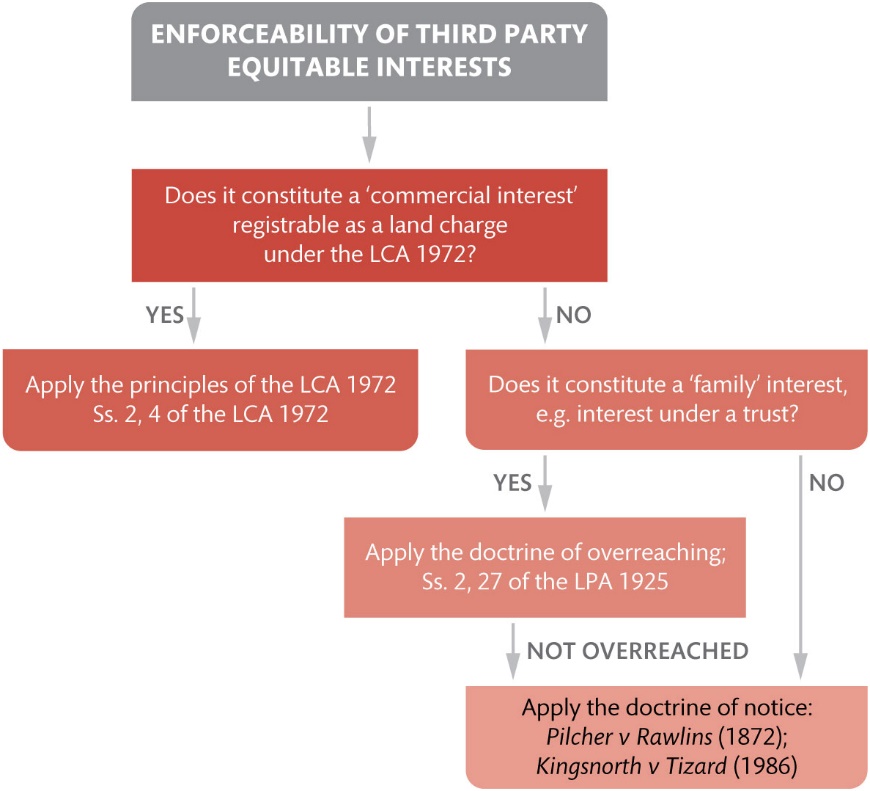 Figure 3.2 Enforceability of equitable rights in unregistered land
4
© Oxford University Press, 2022
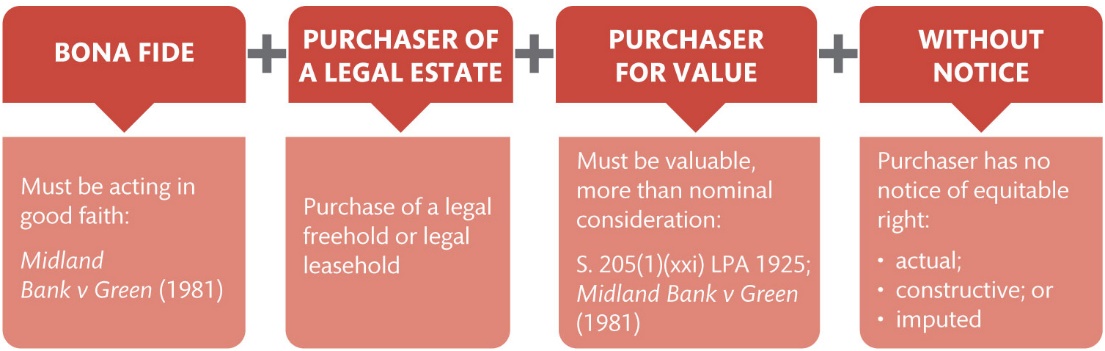 Figure 3.3 The four constituent elements of the doctrine of notice
5
© Oxford University Press, 2022
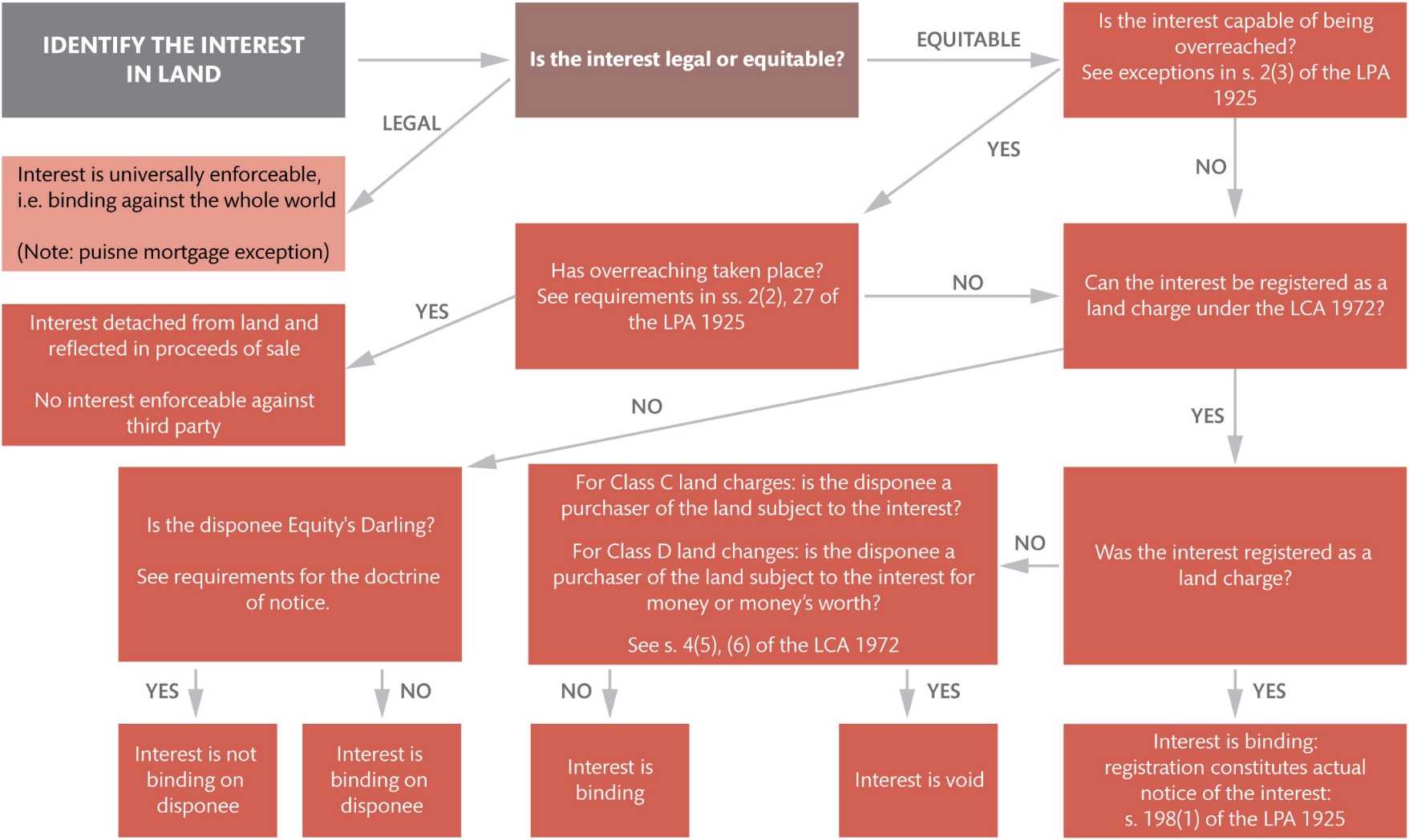 Figure 3.4 Bringing it all together: priority of interests in unregistered land
6
© Oxford University Press, 2022
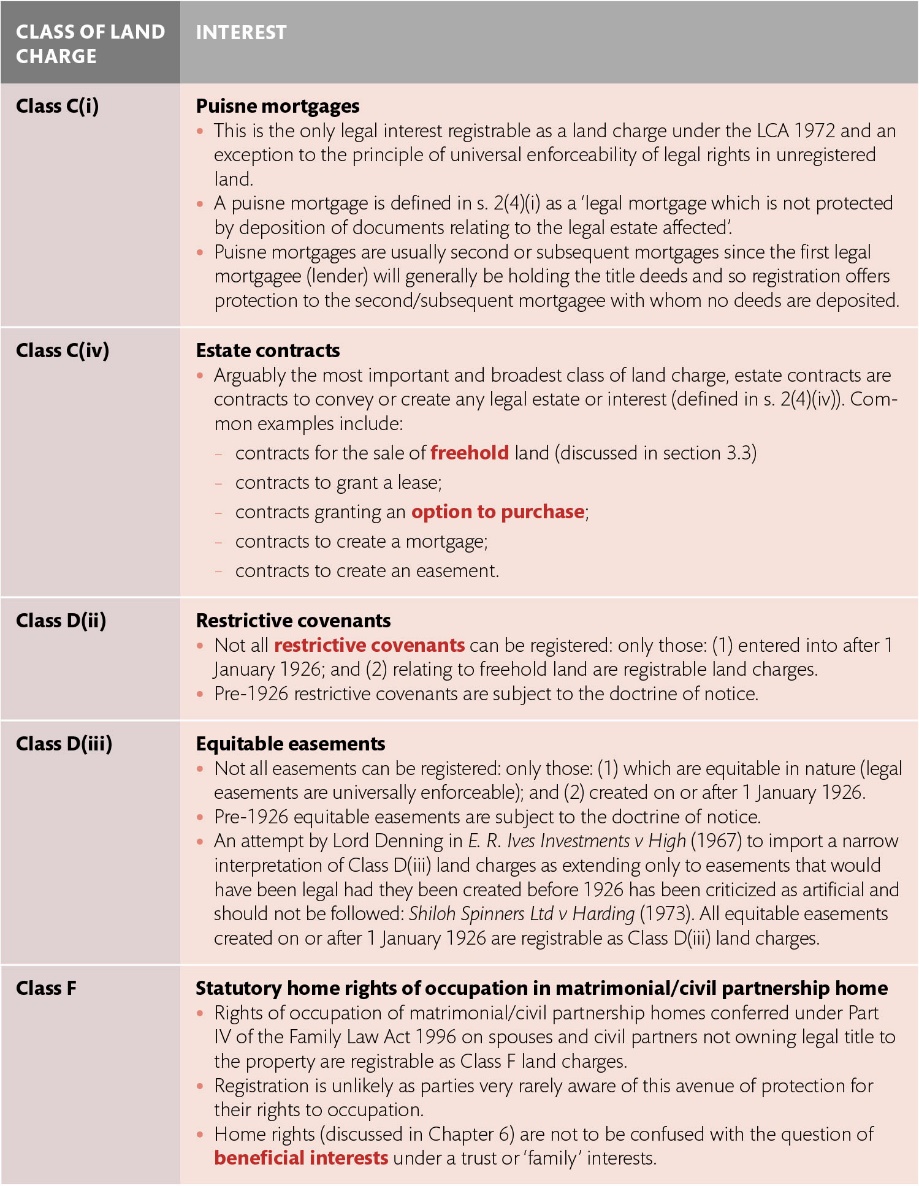 Table 3.1 Classes C, D, and F land charges under s. 2 of the LCA 1972
7
© Oxford University Press, 2022